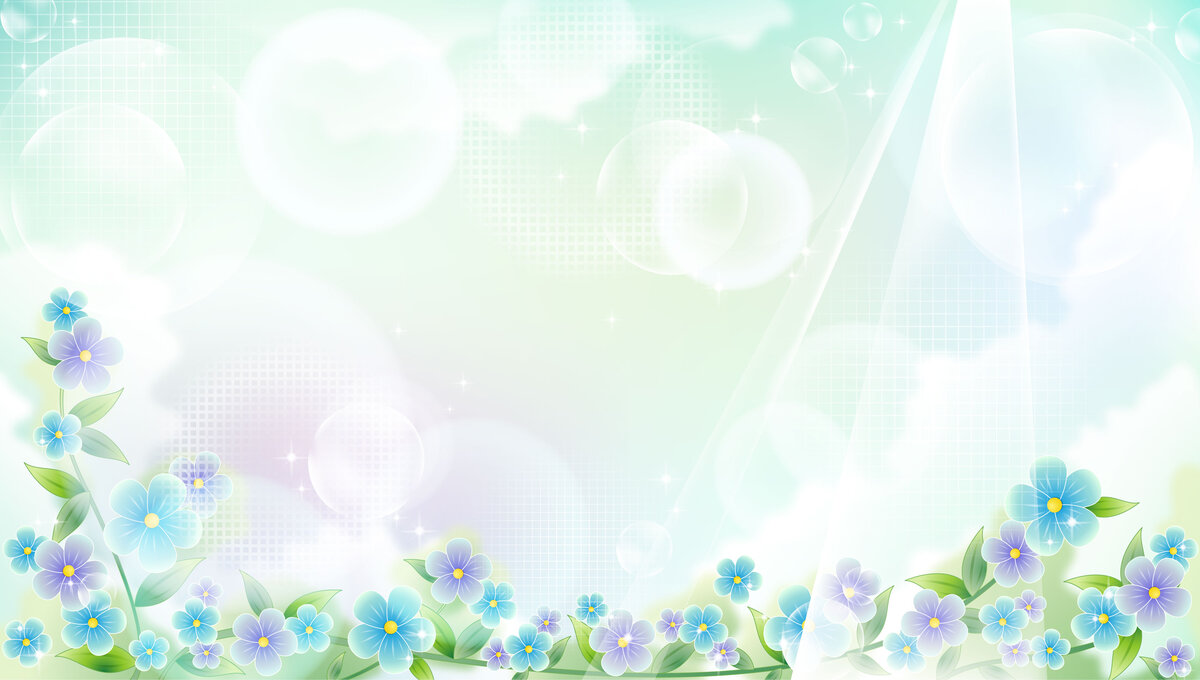 «Золотые руки БАБУШКИ!»
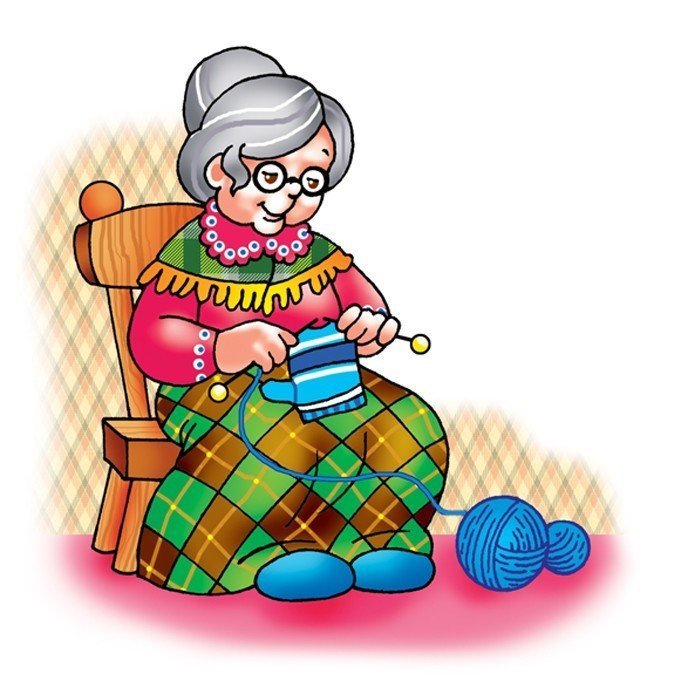 Презентацию выполнила: воспитатель Кудашкина Л. А.
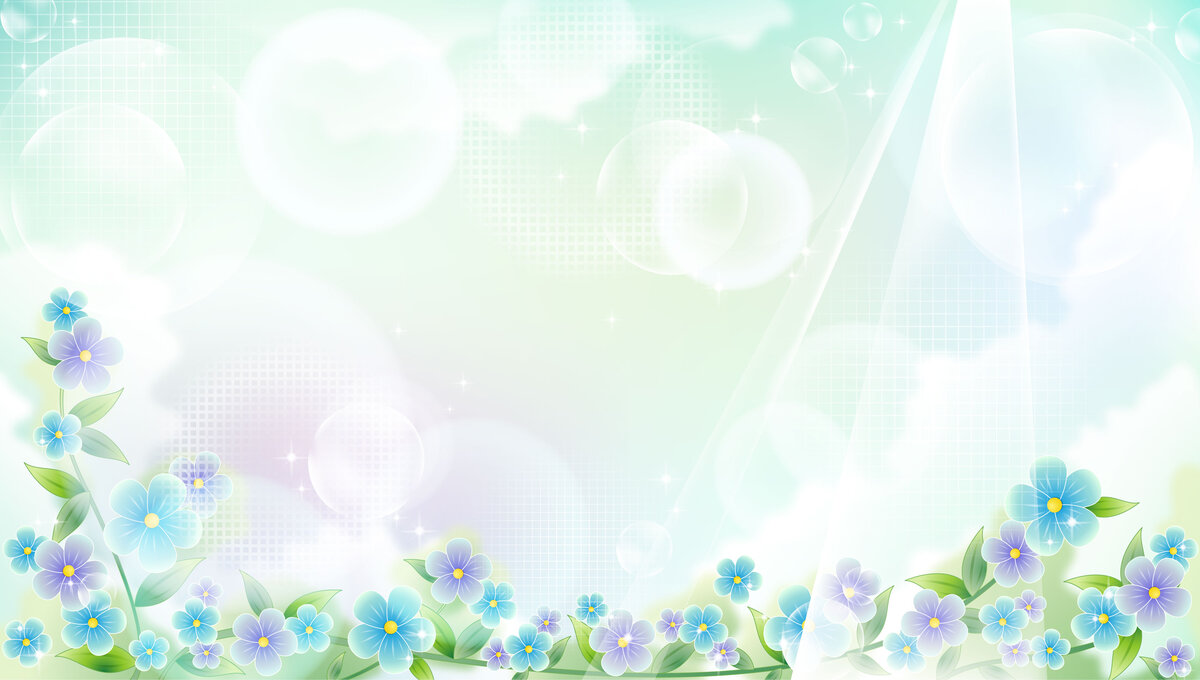 В течение учебного года в нашем дошкольном учреждении  проходит много мероприятий. Более значимым стал месячник «Пожилых людей». Программа  получилась насыщенной и очень интересной.  В рамках месячника оформлялась выставка « Золотые руки бабушки».
Бабушкины руки!Я с бабушкой своеюДружу давным-давно.Она во всех затеяхСо мною заодно.Я с ней не знаю скуки,И все мне любо в ней,Но бабушкины рукиЛюблю всего сильней.
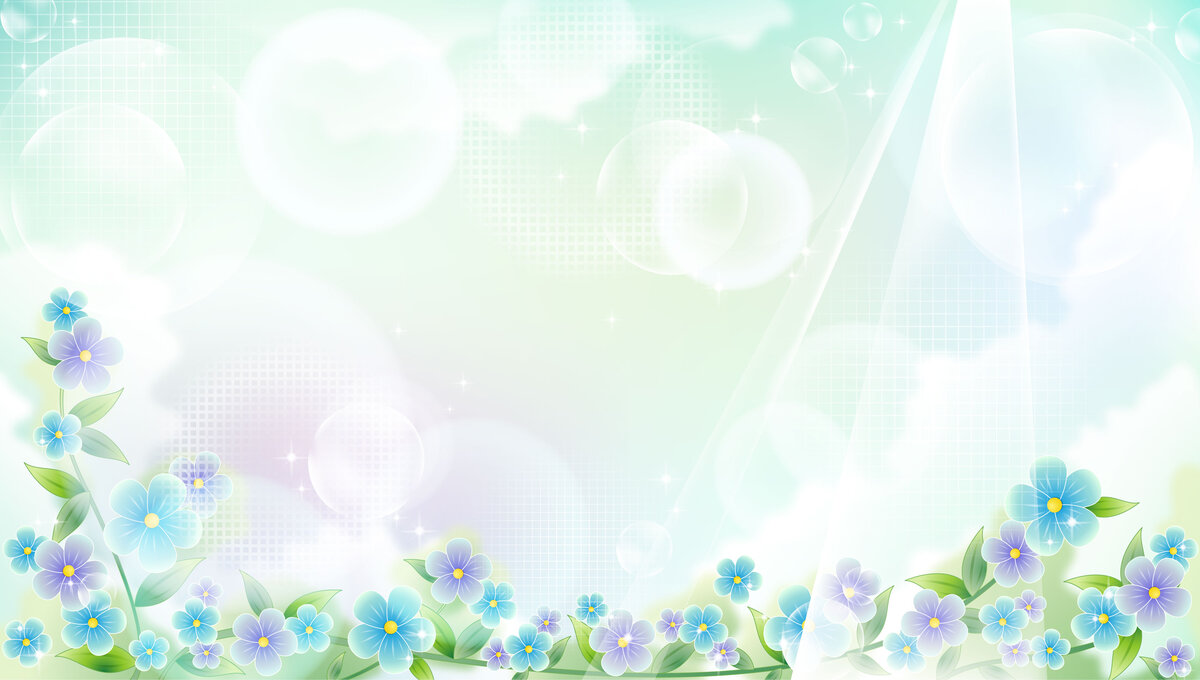 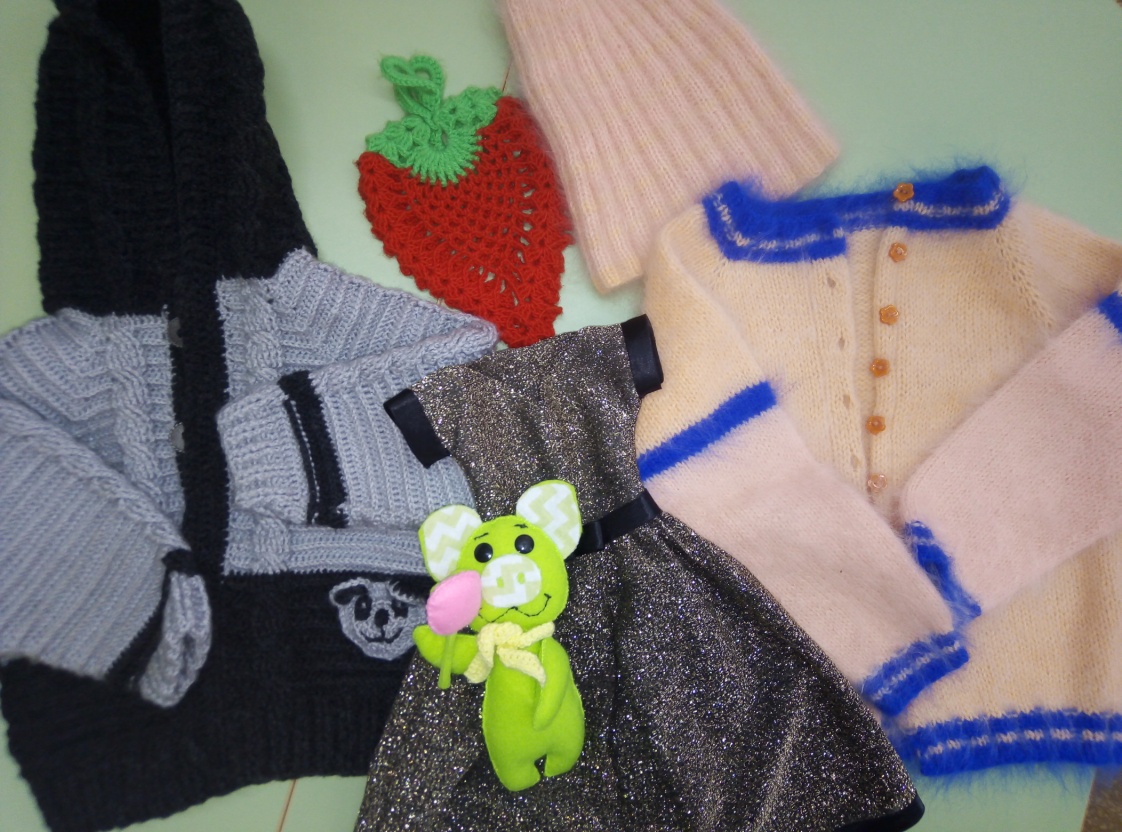 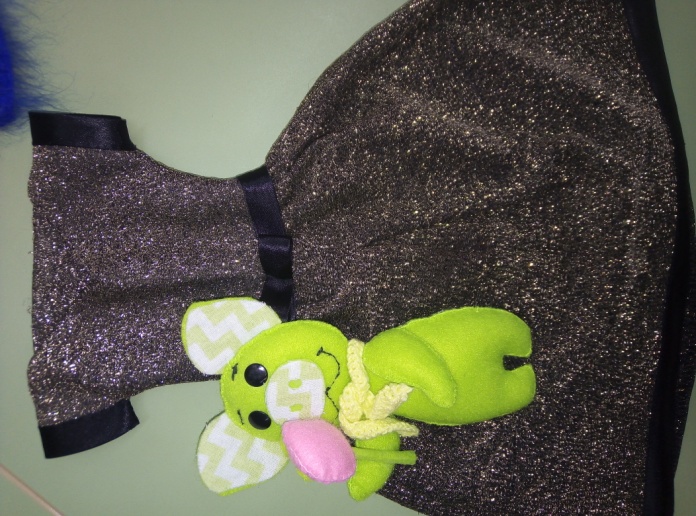 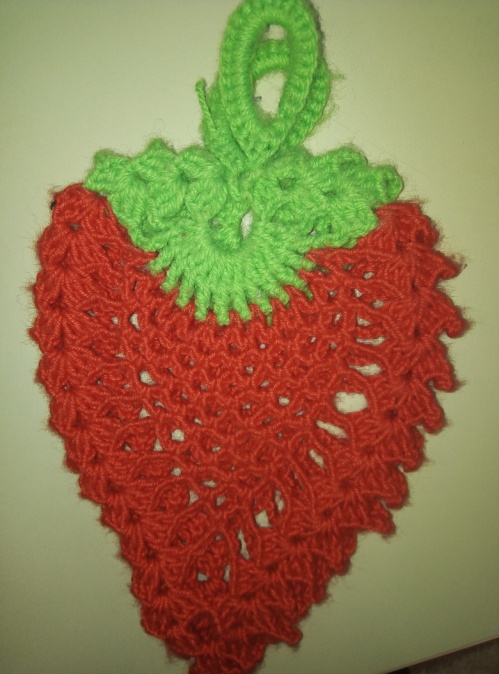 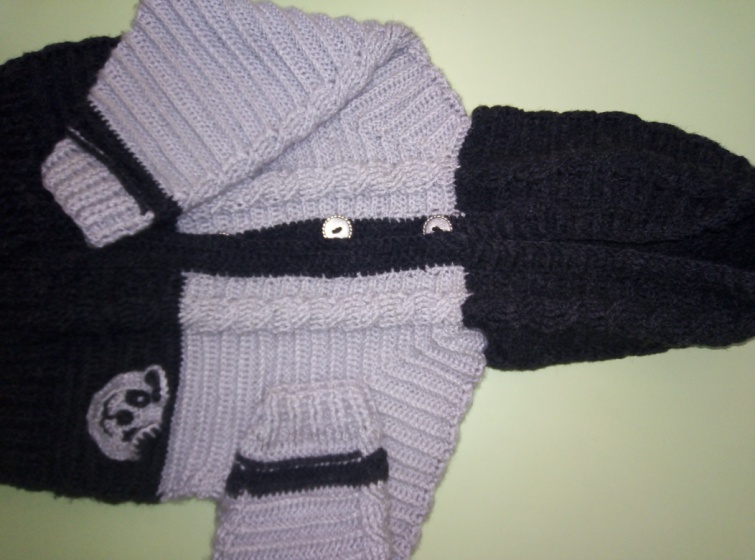 Группа № 5
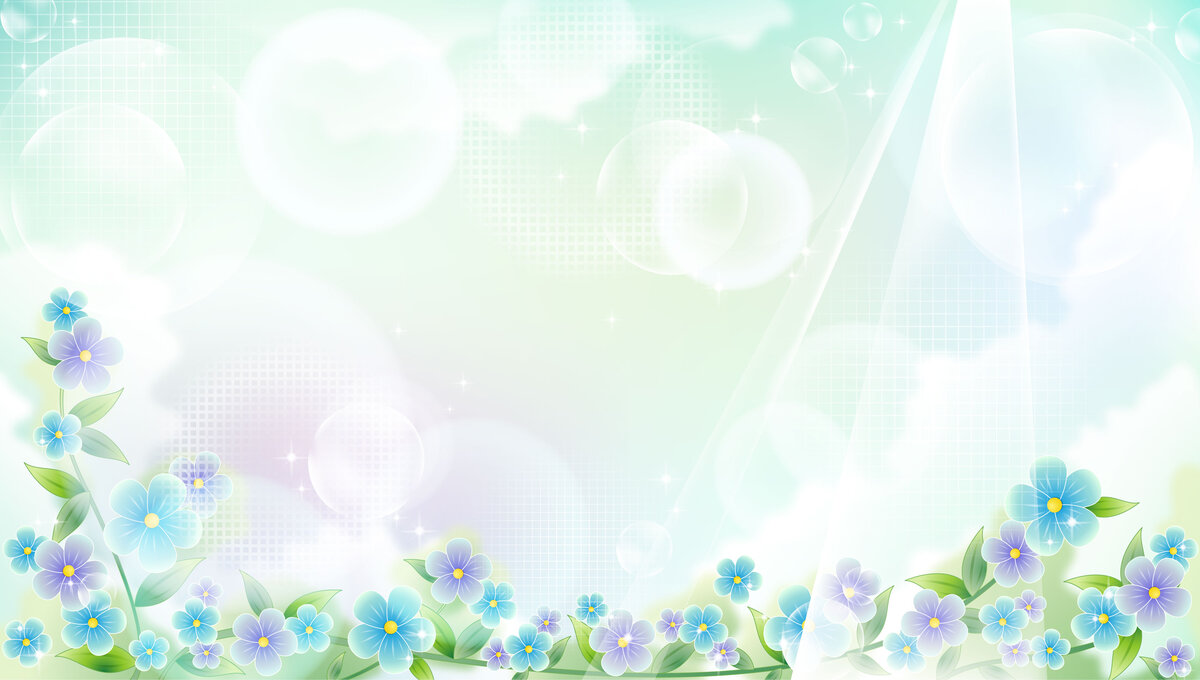 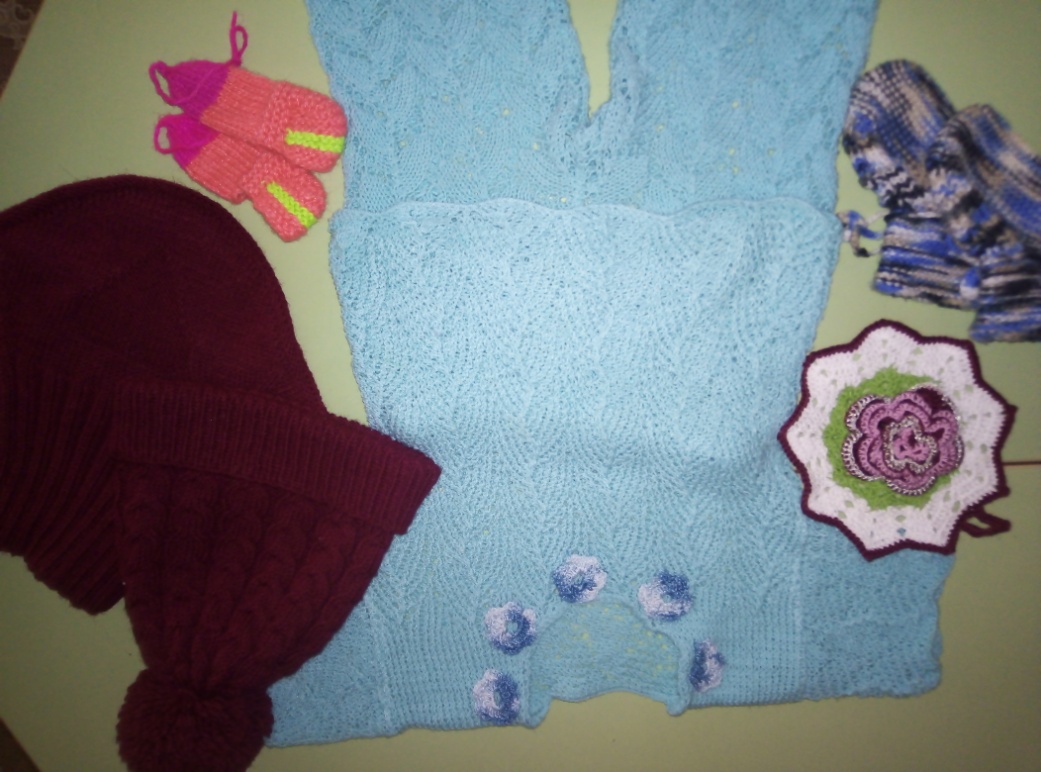 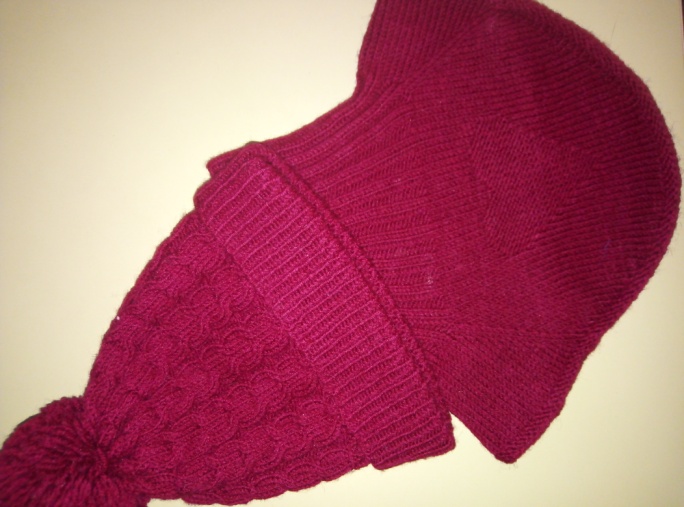 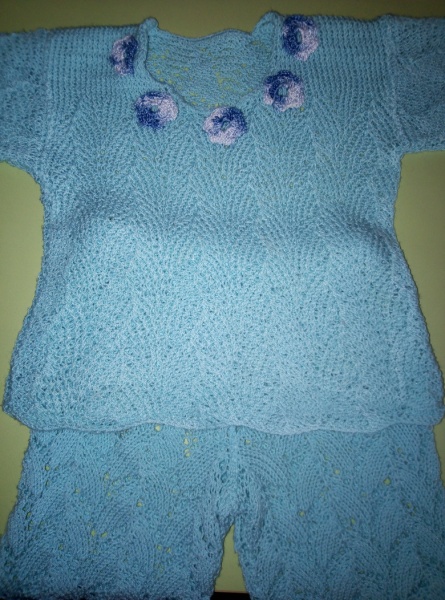 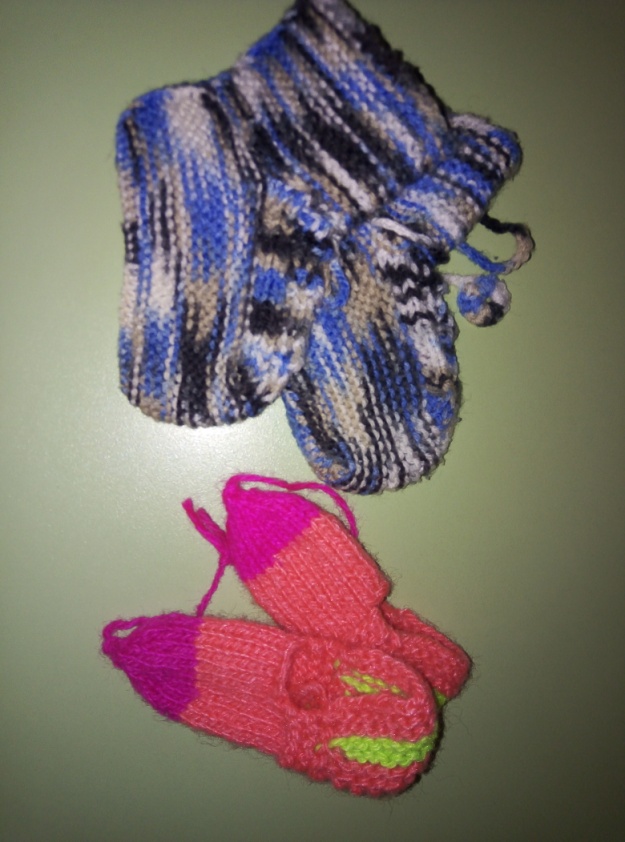 Группа № 6
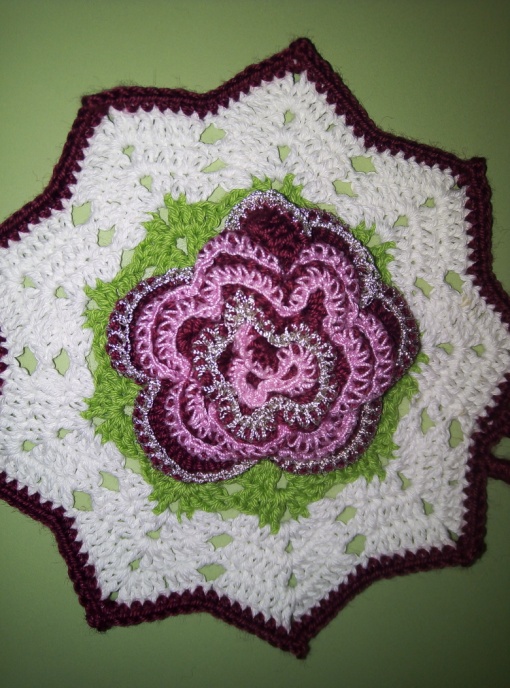 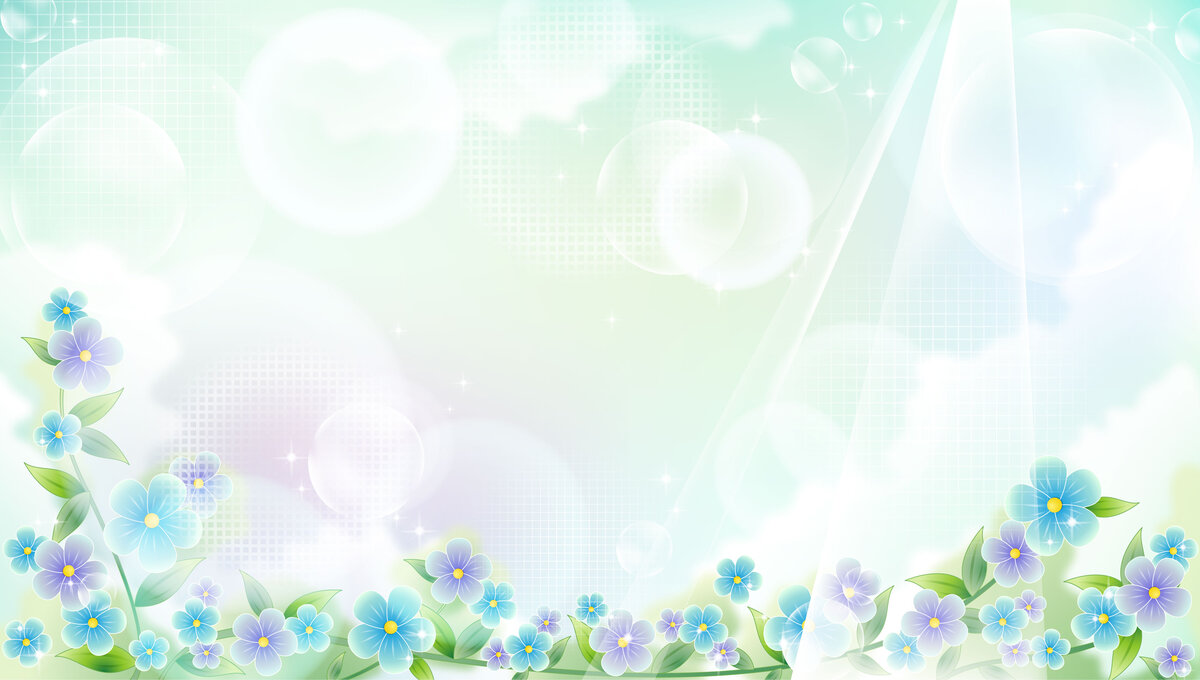 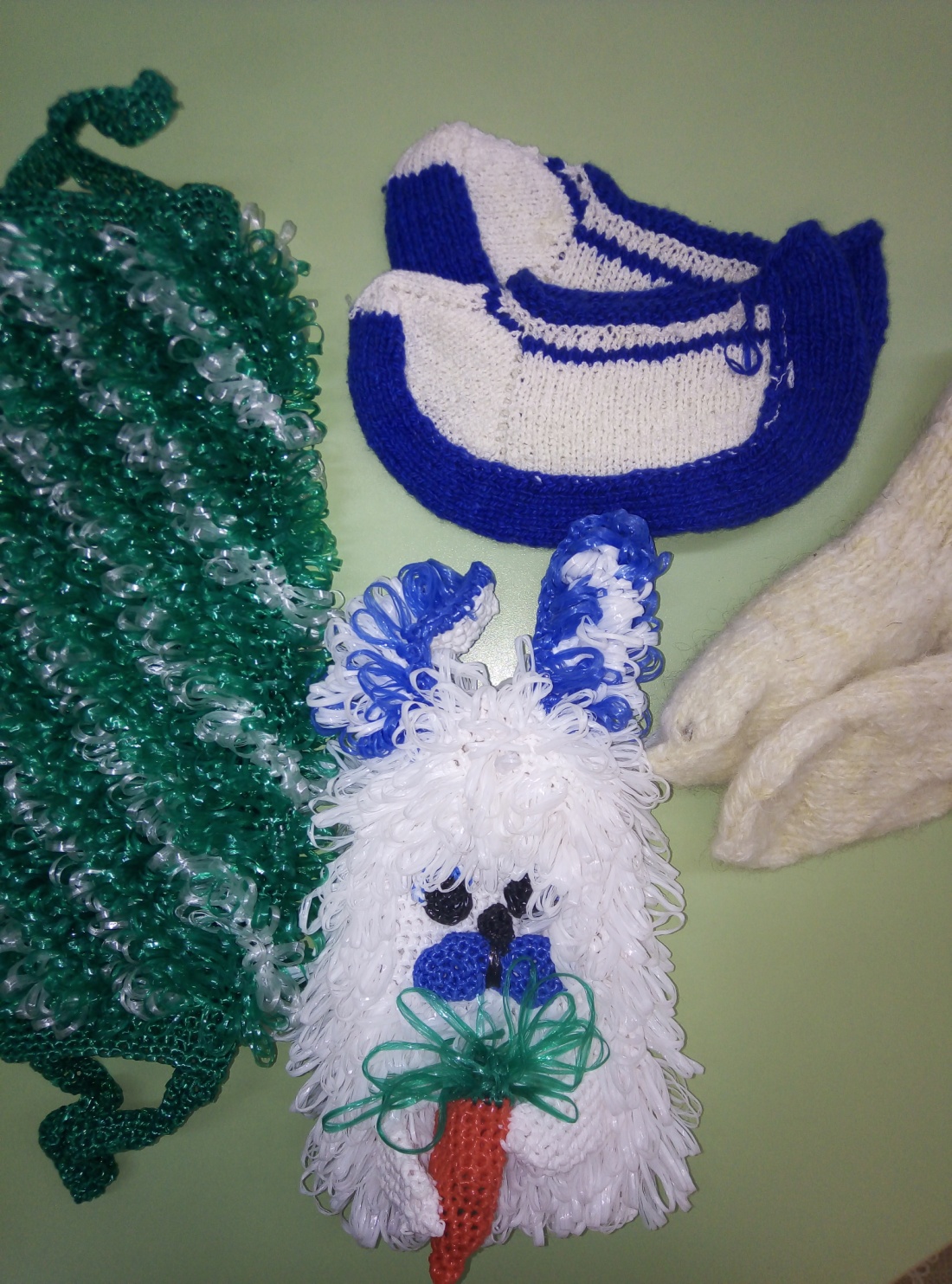 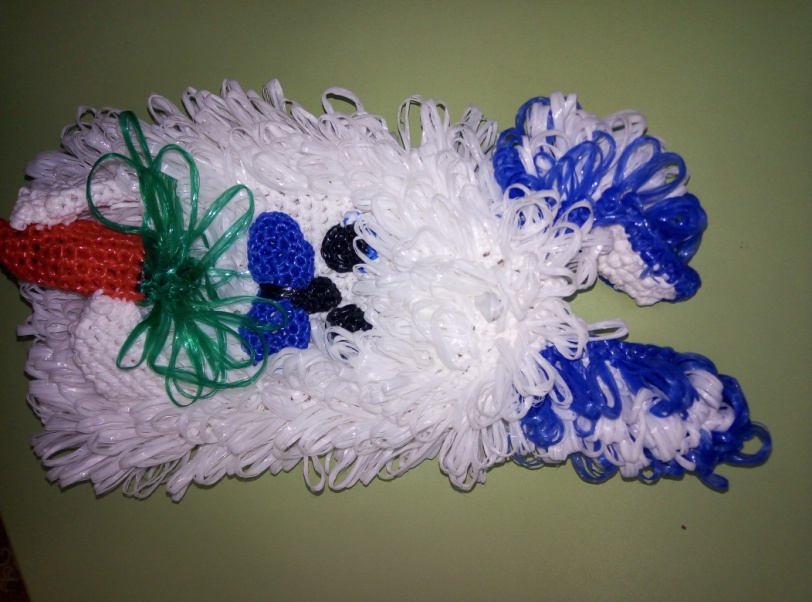 Группа № 7
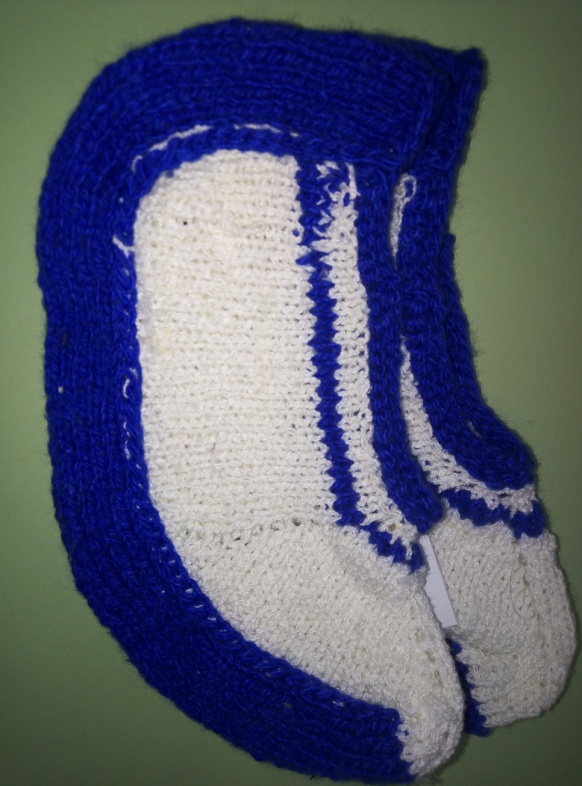 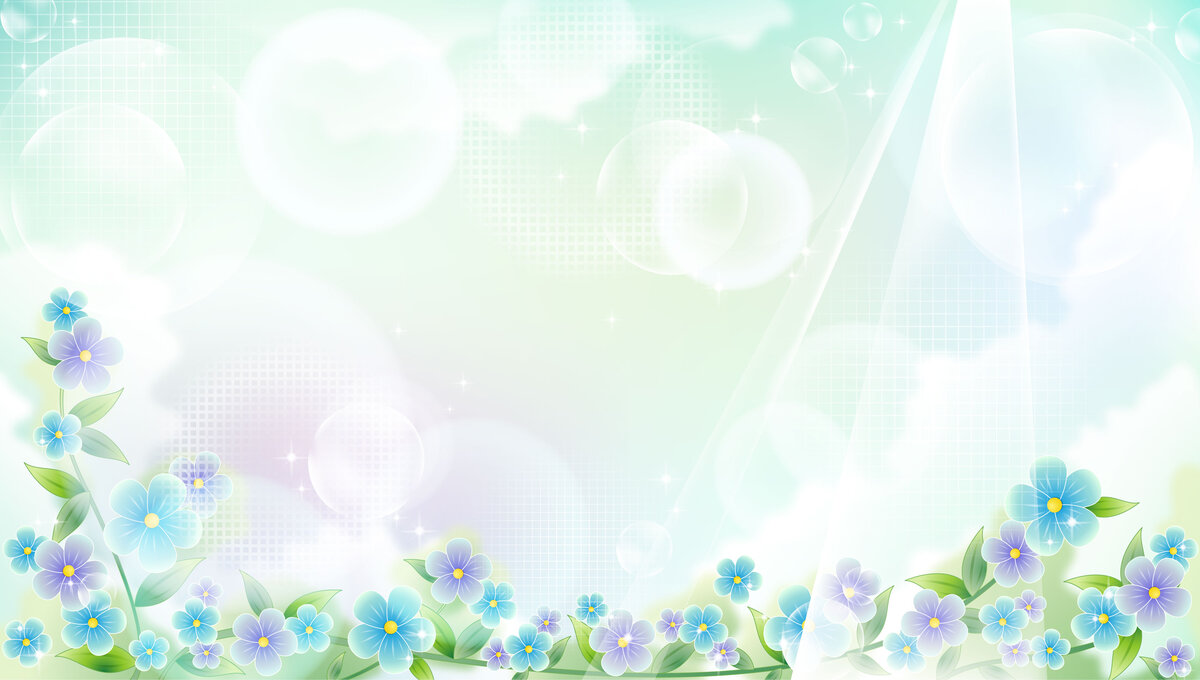 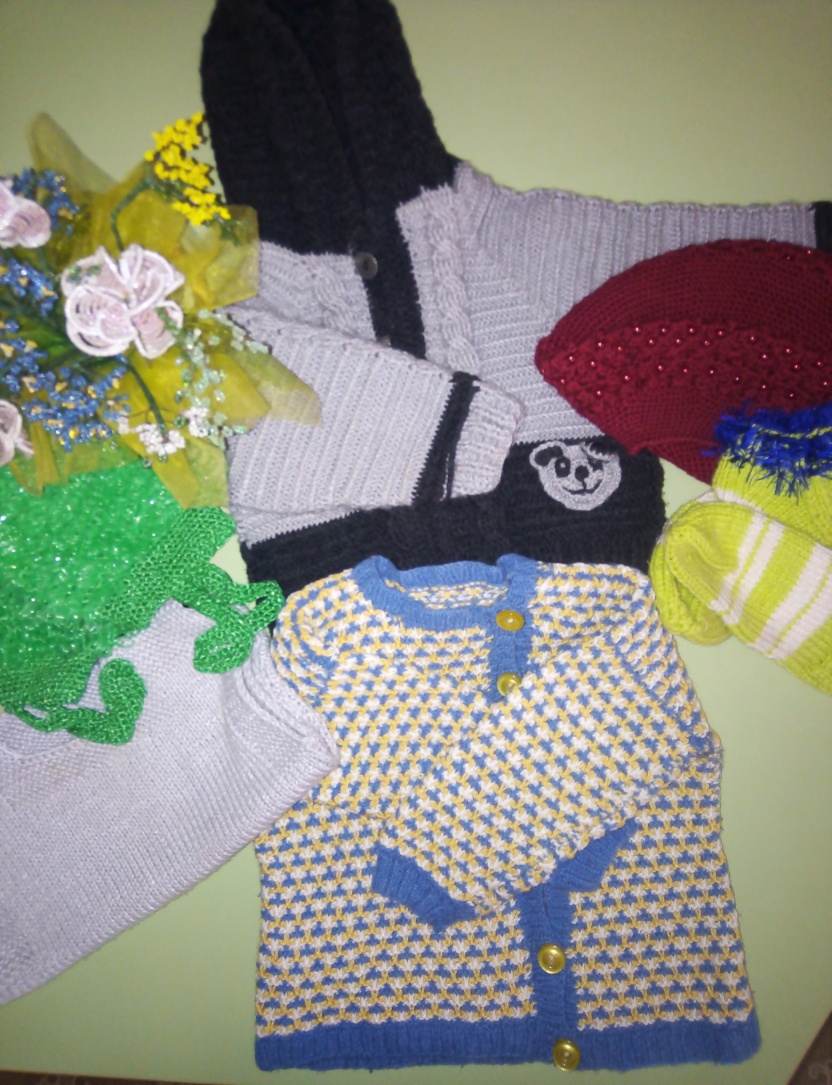 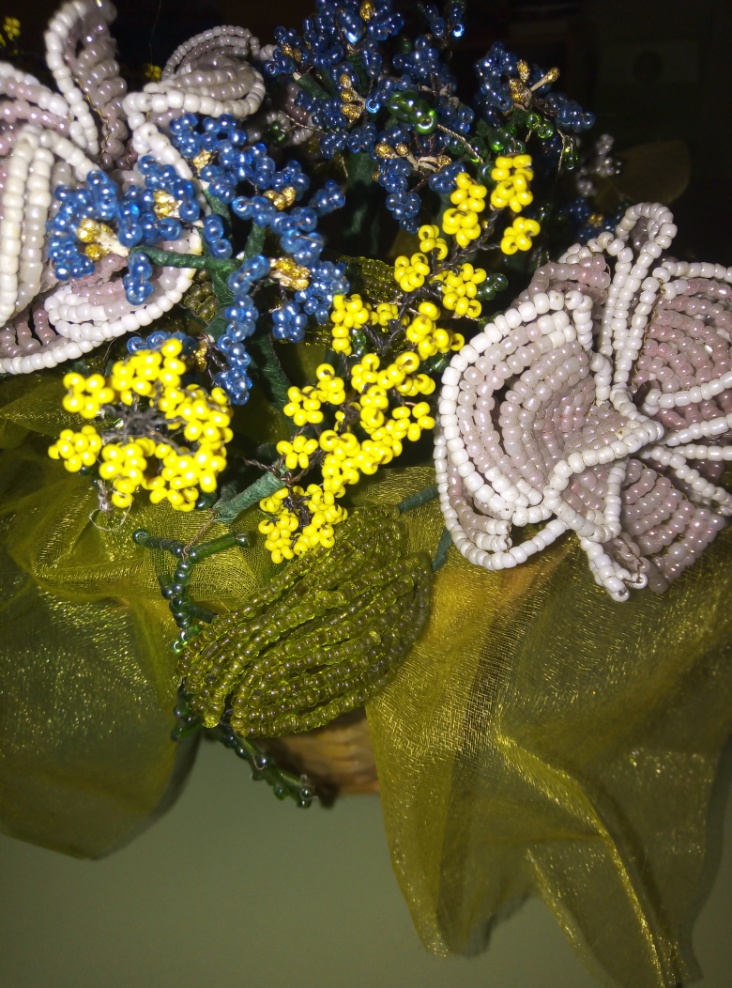 Группа № 9
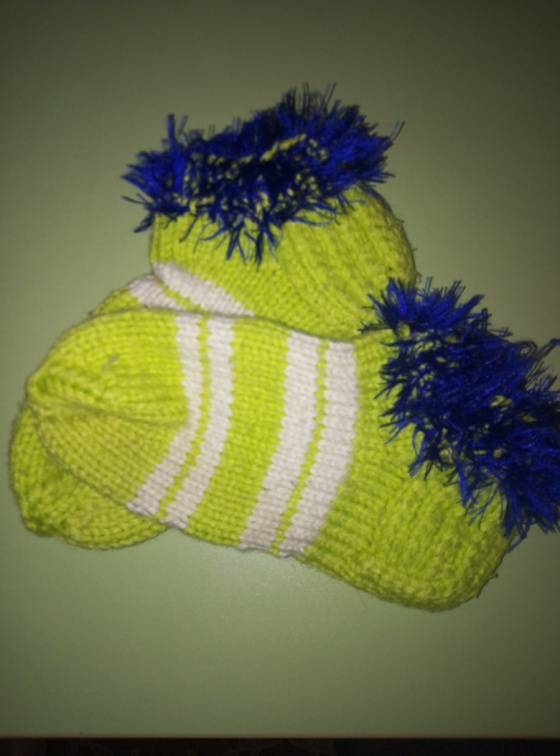 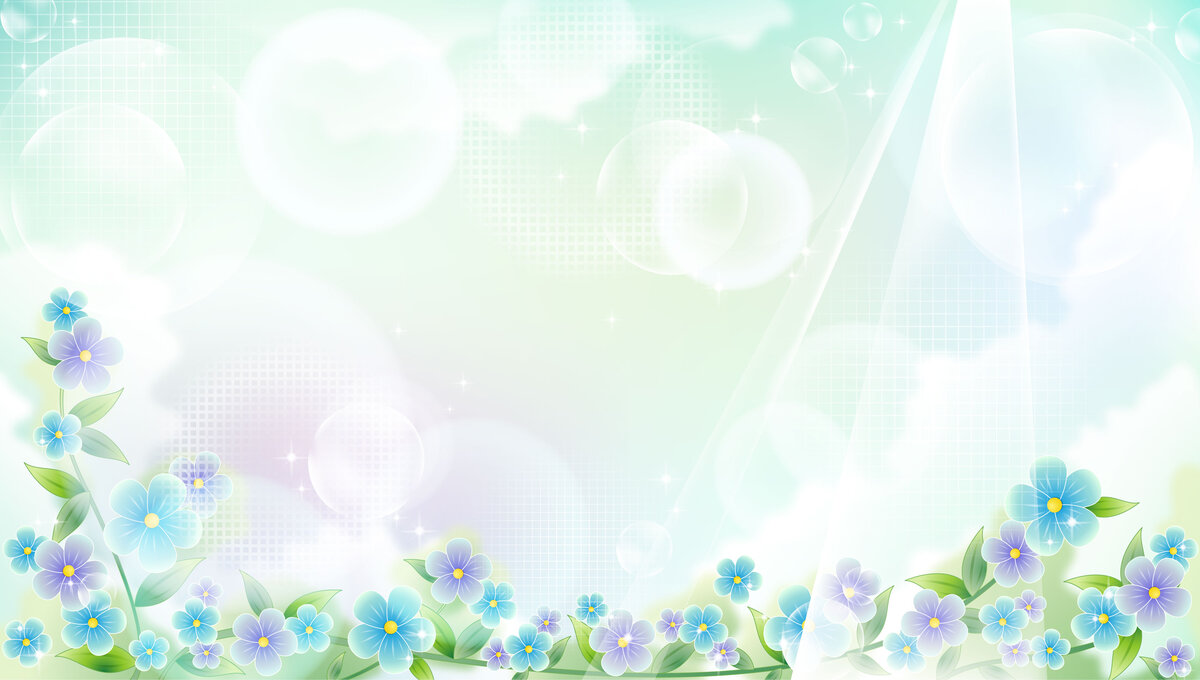 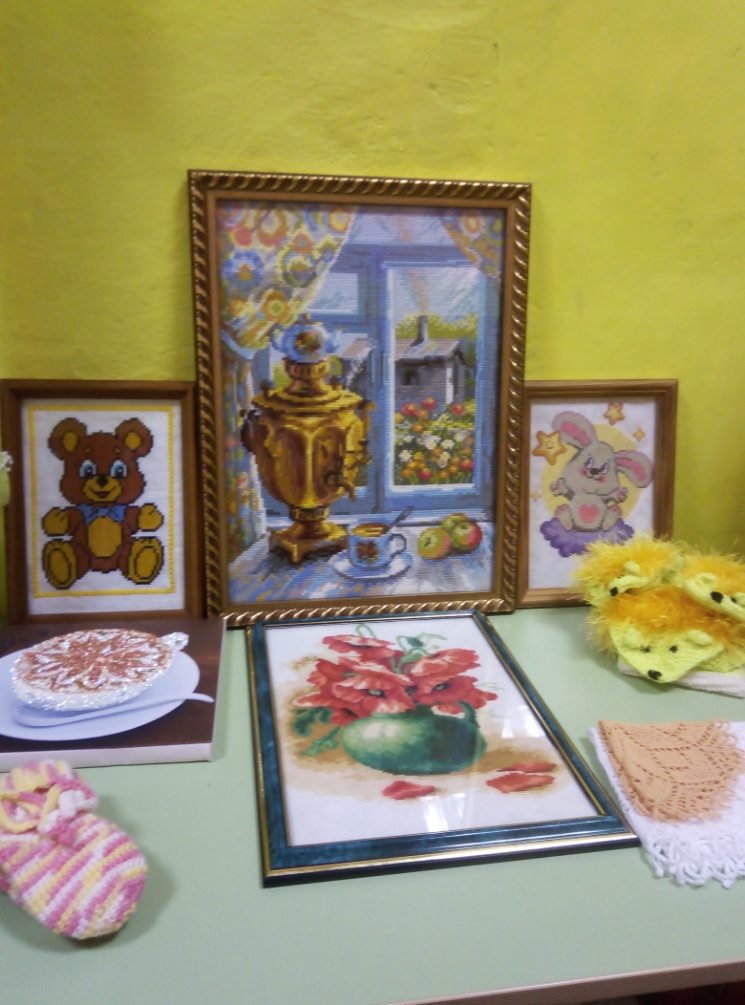 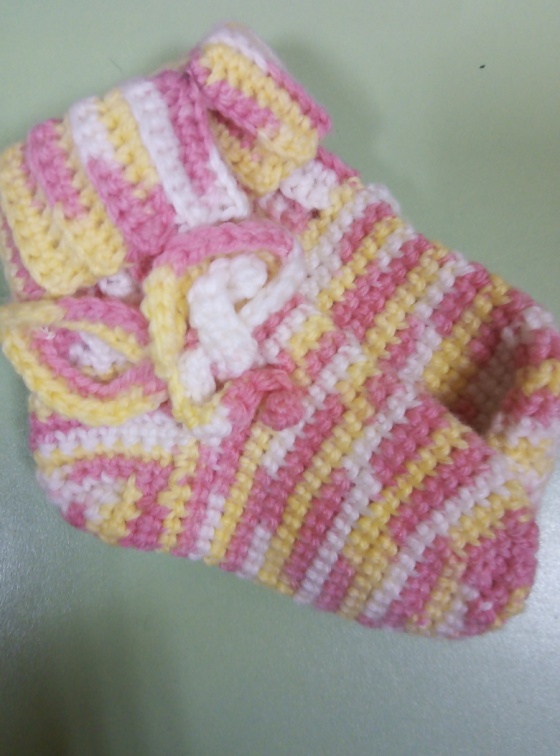 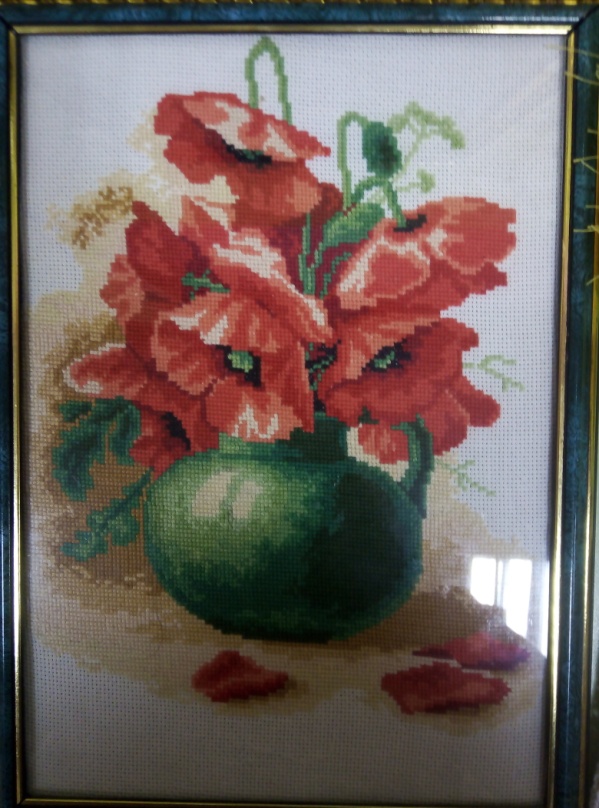 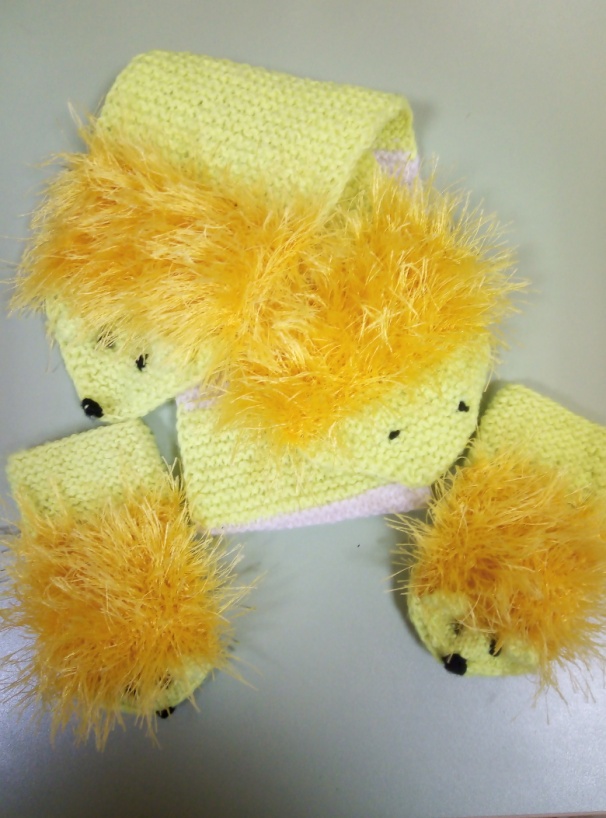 Группа № 10
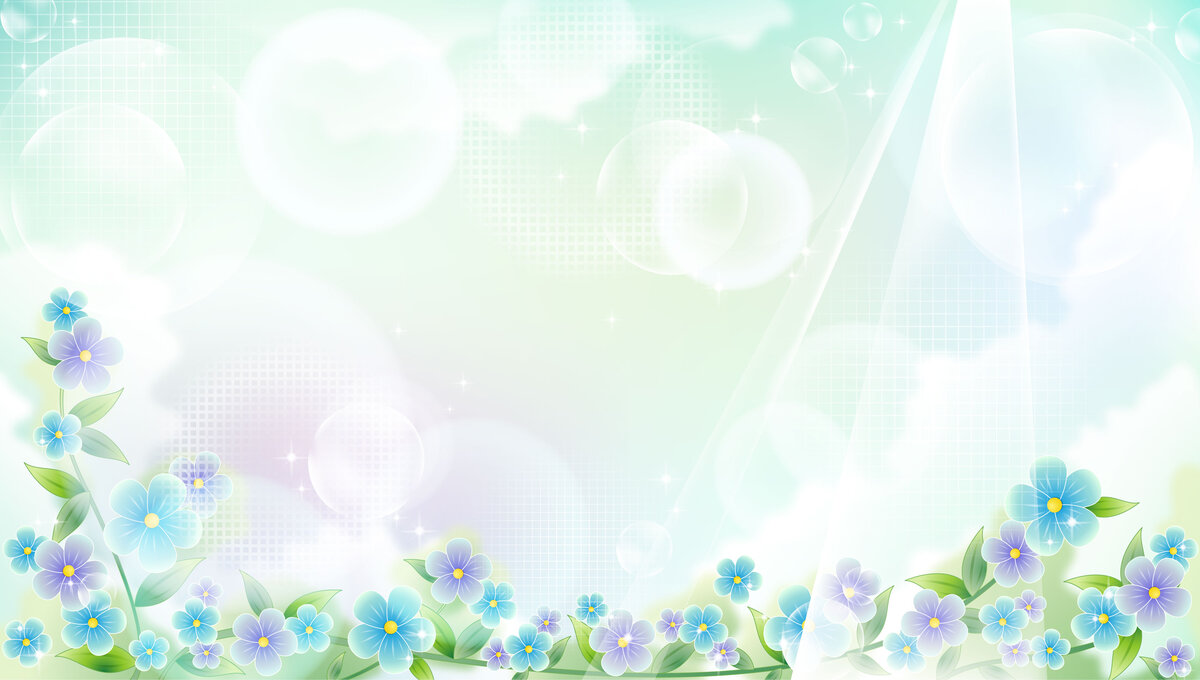 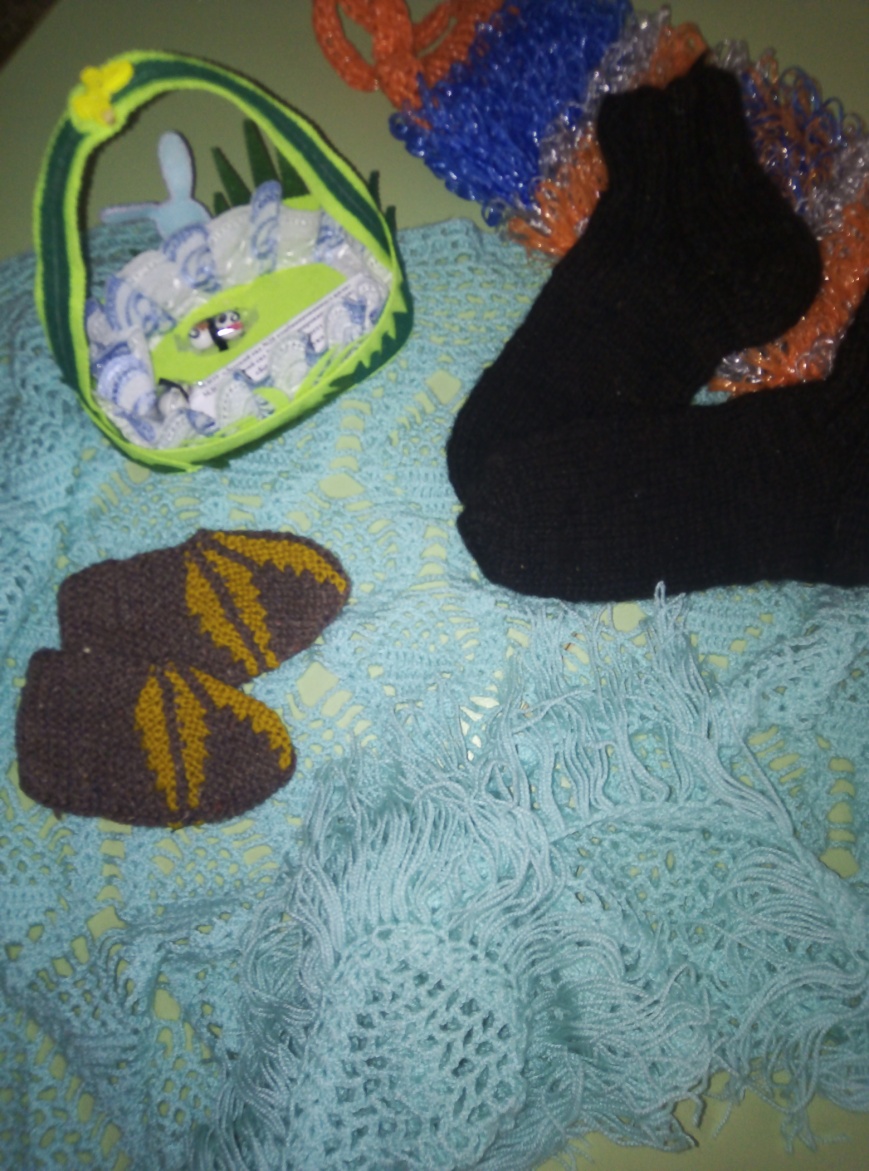 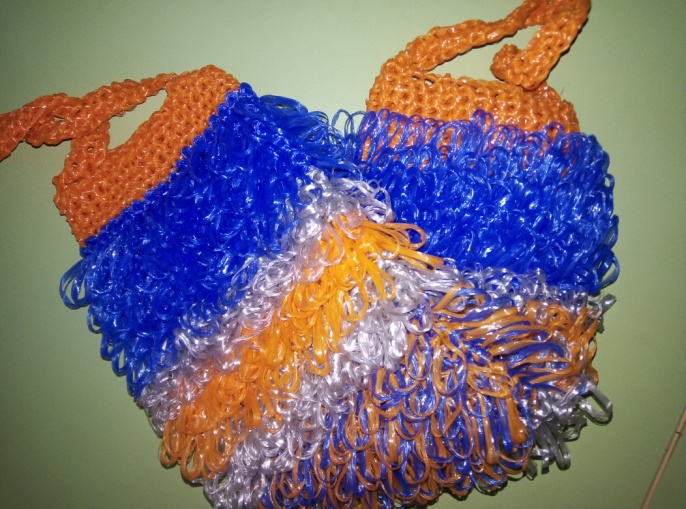 Группа № 11
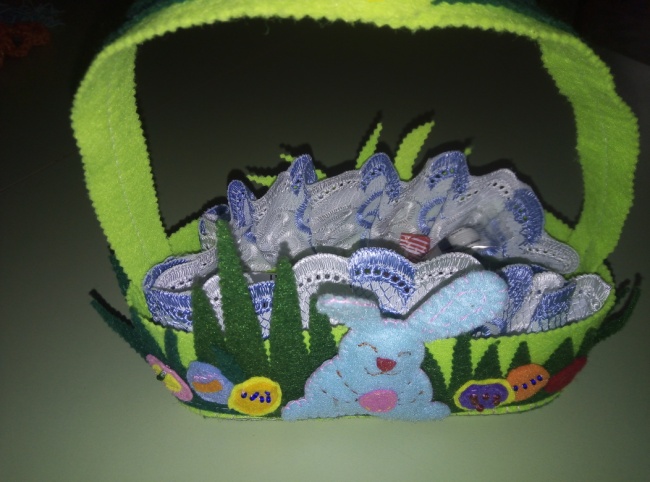 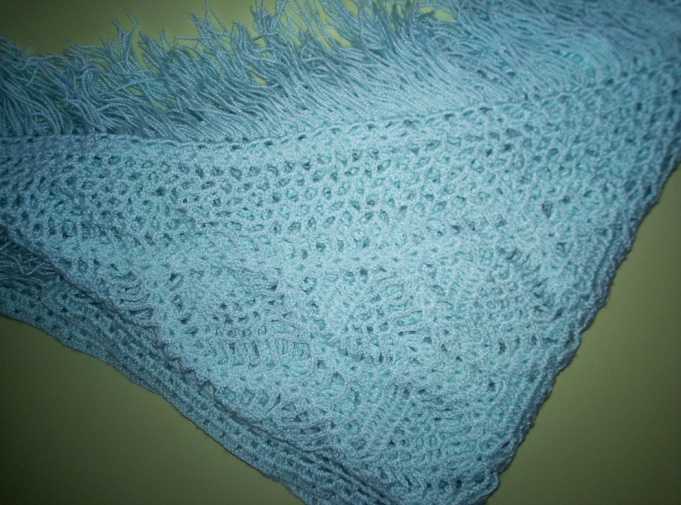 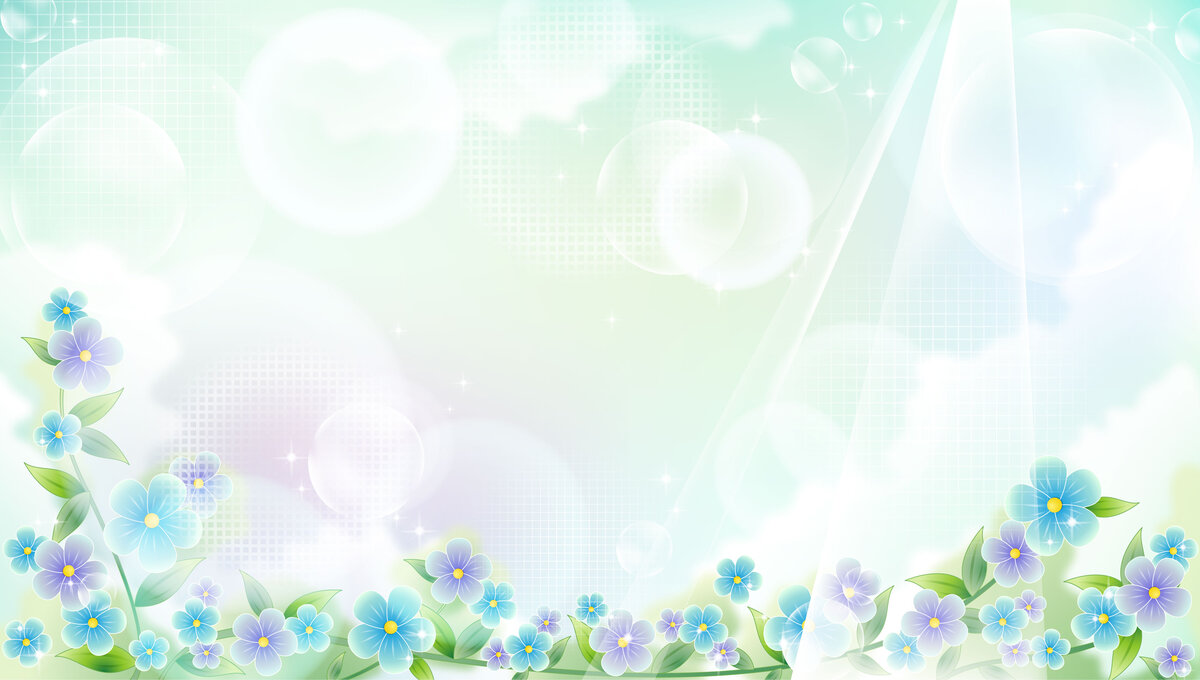